Government/Civics Domain
Sixth and Seventh Grade Social Studies
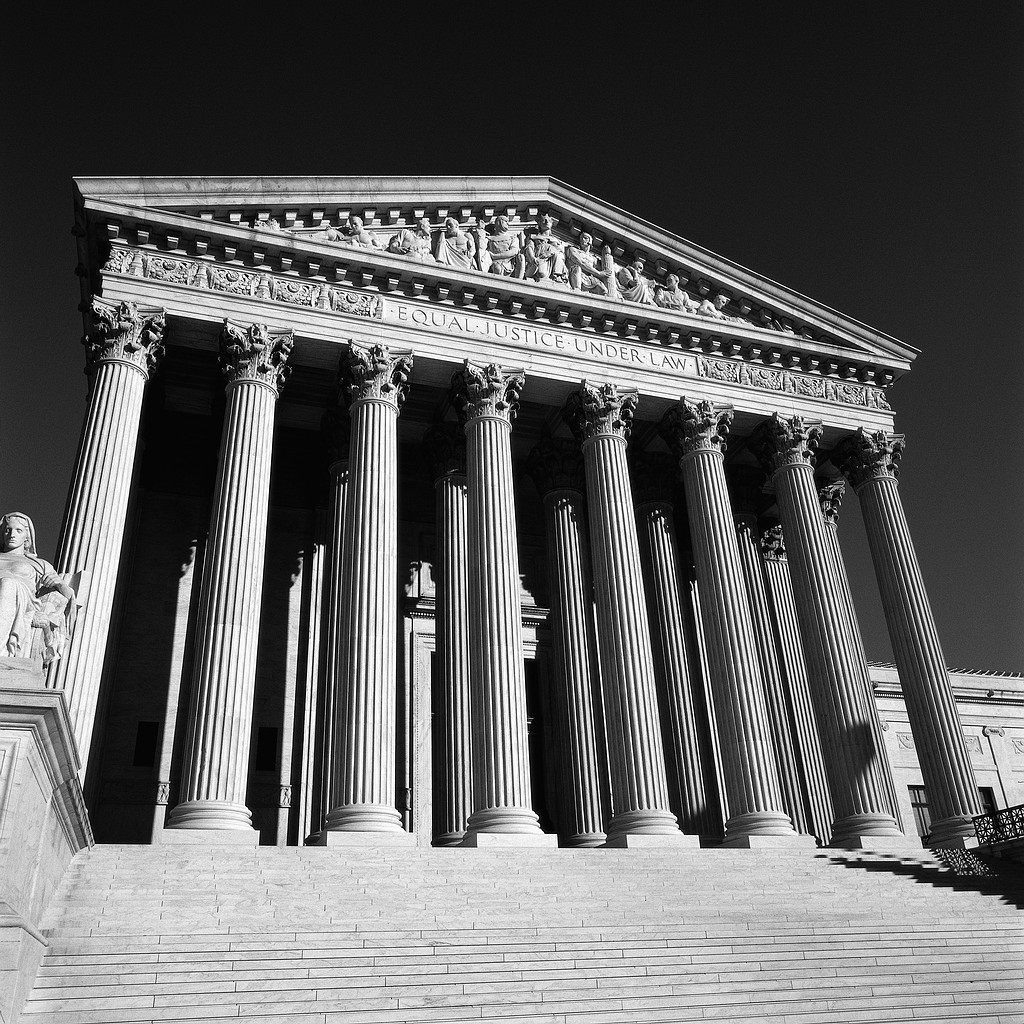 Resources
Teacher Notes (6th & 7th) 

Frameworks

Curriculum Map

Videos- Unit 1, Middle School,               High School, Concept Wall

Southern Center Materials

OAS (in the works)
Government/Civics Domain
Sixth and Seventh Grade Social Studies
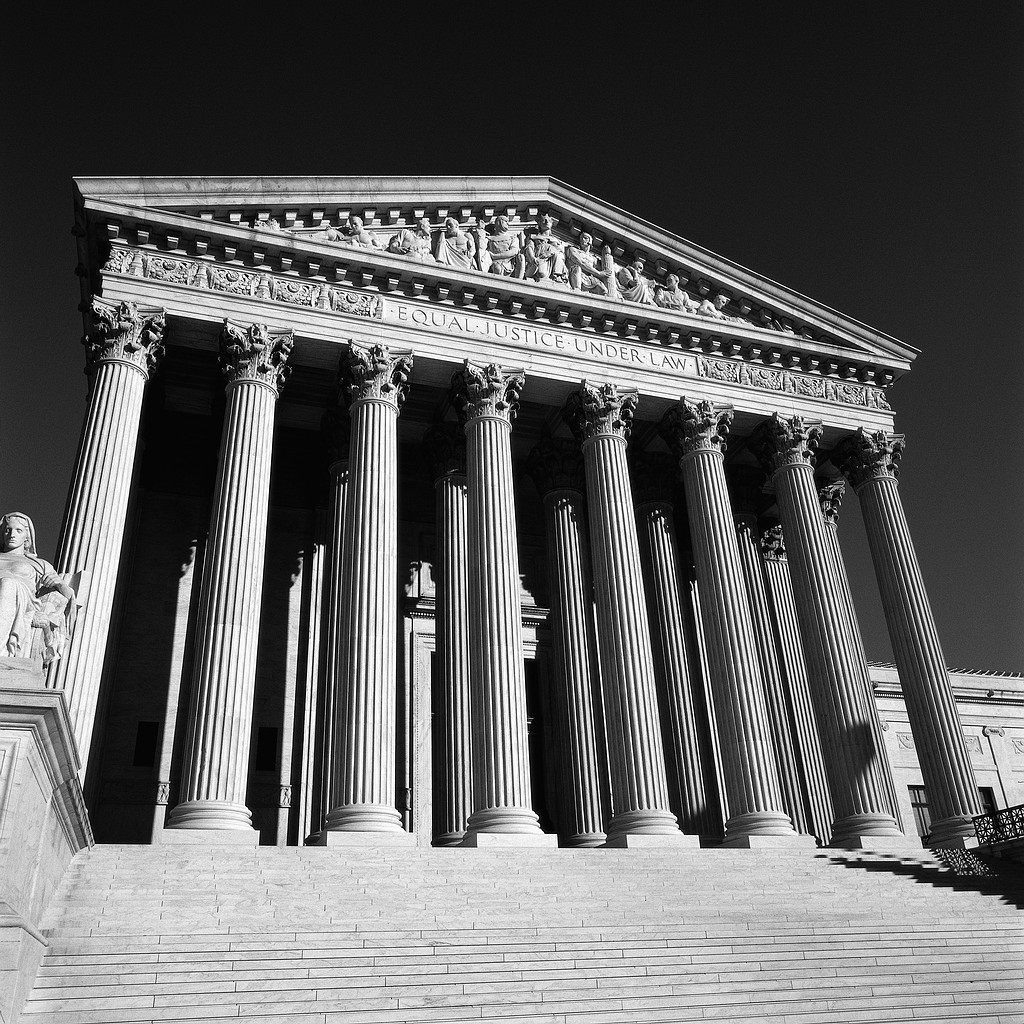 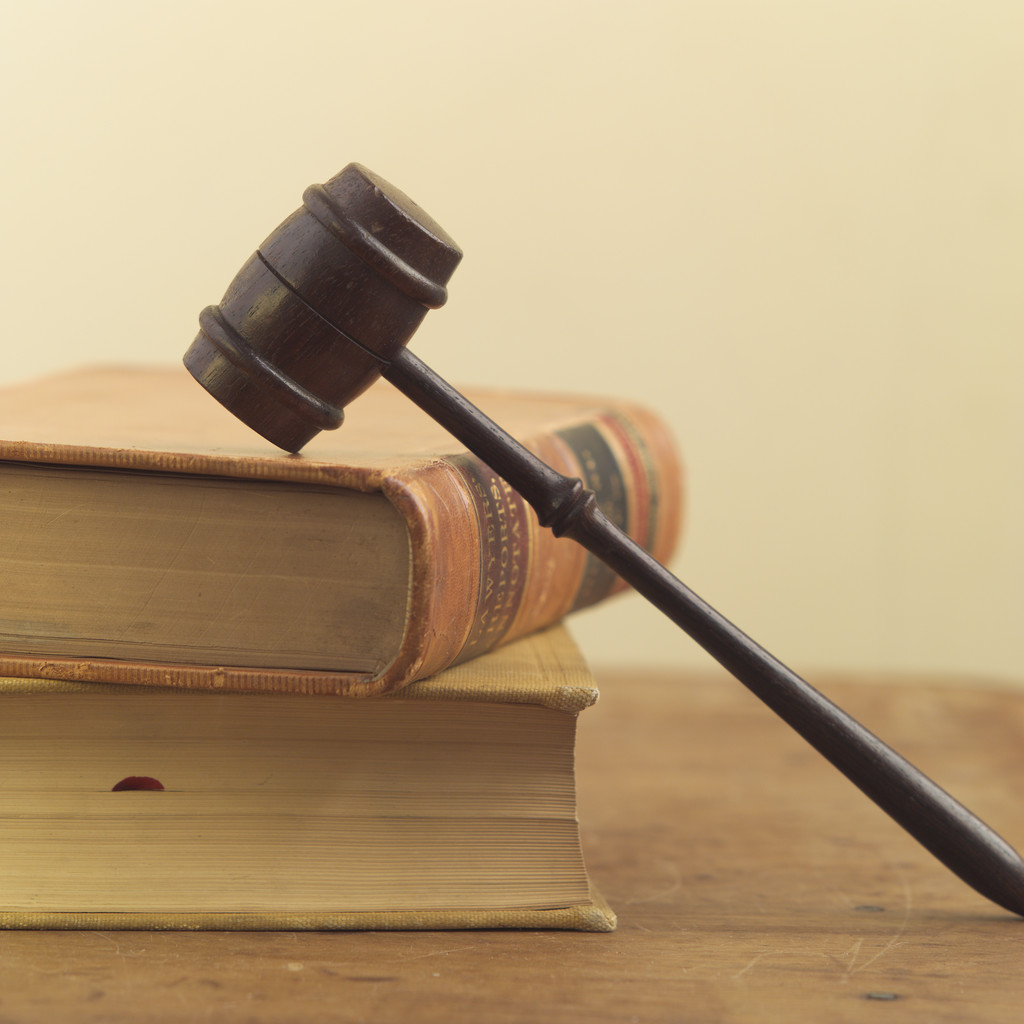 Compare & Contrast Various Forms of Government
Describe the ways government systems distribute power: unitary, confederation, and federal
SS6 - CG1a, CG4a, CG6a
SS7 – CG1a, CG4a, CG6a
Unitary
Ways Government Distributes Power
Power is held by one central authority.
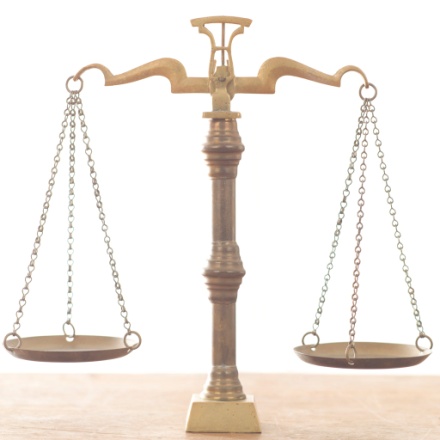 Teacher Notes: Students should be able to describe the ways governments distribute power, or identify the type of distribution from a description.
Unitary
Ways Government Distributes Power
Regional Authority
Regional Authority
Central Authority
Regional Authority
Regional Authority
Costa Rica 
Côte d'Ivoire 
Croatia 
Cuba 
Cyprus 
Czech Republic 
Denmark 
Djibouti 
Dominica 
Dominican Republic 
East Timor 
Ecuador 
Egypt 
El Salvador 
Equatorial Guinea
List of Unitary States

Afghanistan 
Albania 
Abkhazia 
Algeria 
Angola 
Armenia 
Azerbaijan 
Bangladesh 
Belarus 
Belize 
Benin 
Bhutan 
Bolivia 
Botswana 
Brunei
Bulgaria 
Burkina Faso 
Burundi 
Cambodia 
Cameroon 
Cape Verde 
Central African Republic 
Chad 
Chile 
People's Republic 
of China 
Colombia 
Congo (Brazzaville) 
Congo (Kinshasa)
[Speaker Notes: Information site- http://en.wikipedia.org/wiki/Unitary_state   (This site has only been utilized to gather a list of countries that fall under a Unitary system.  For a more extensive search we would suggest a research based site).]
Kuwait 
Kyrgyzstan 
Laos 
Latvia 
Lebanon 
Lesotho 
Liberia 
Libya 
Liechtenstein 
Lithuania 
Luxembourg 
Macedonia 
Madagascar 
Malawi 
Maldives
List of Unitary States

Eritrea 
Estonia
Fiji 
Finland 
France 
Gabon 
The Gambia 
Georgia 
Ghana 
Greece 
Grenada 
Guatemala 
Guinea 
Guinea-Bissau 
Guyana
Haiti 
Honduras 
Hungary 
Iceland 
Indonesia 
Iran 
Ireland 
Israel 
Italy 
Jamaica
Japan 
Jordan 
Kazakhstan 
Kenya 
Kiribati
[Speaker Notes: Information site- http://en.wikipedia.org/wiki/Unitary_state   (This site has only been utilized to gather a list of countries that fall under a Unitary system.  For a more extensive search we would suggest a research based site).]
Romania 
Rwanda 
Saint Lucia 
Saint Vincent and 
the Grenadines 
Samoa 
San Marino 
São Tomé and Príncipe 
Saudi Arabia 
Senegal 
Serbia 
Seychelles 
Sierra Leone 
Singapore 
Slovakia
List of Unitary States

Mali 
Malta 
Marshall Islands
Mauritania 
Mauritius 
Moldova 
Monaco 
Mongolia 
Montenegro 
Morocco 
Mozambique 
Myanmar 
Namibia 
Nauru 
Netherlands
New Zealand 
Nicaragua 
Niger 
North Korea 
Norway 
Oman 
Palau 
Panama 
Papua New Guinea 
Paraguay
Peru 
Philippines 
Poland 
Portugal 
Qatar
[Speaker Notes: Information site- http://en.wikipedia.org/wiki/Unitary_state   (This site has only been utilized to gather a list of countries that fall under a Unitary system.  For a more extensive search we would suggest a research based site).]
Zambia 
Zimbabwe
List of Unitary States

Slovenia 
Solomon Islands
South Africa
South Korea 
Spain 
Sri Lanka 
Suriname 
Swaziland 
Sweden 
Syria 
Republic of China (Taiwan) 
Tajikistan 
Tanzania 
Thailand 
Togo
Tonga 
Trinidad and Tobago 
Tunisia 
Turkey 
Turkmenistan 
Tuvalu 
Uganda 
Ukraine
United Kingdom
Uruguay
Uzbekistan 
Vanuatu 
Vatican City 
Vietnam 
Yemen
[Speaker Notes: Information site- http://en.wikipedia.org/wiki/Unitary_state   (This site has only been utilized to gather a list of countries that fall under a Unitary system.  For a more extensive search we would suggest a research based site).]
Federal  (Federation)
Ways Government Distributes Power
Power is divided between one central and several regional authorities.
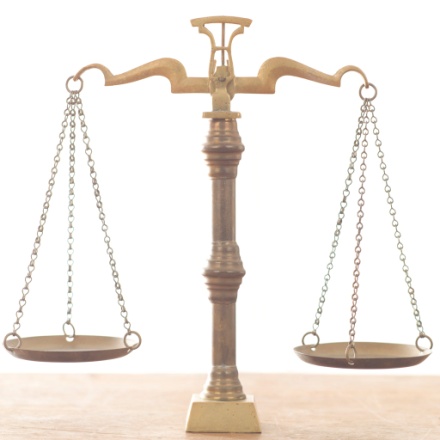 Teacher Notes: Students should be able to describe the ways governments distribute power, or identify the type of distribution from a description.
Federation / Federal
Ways Government Distributes Power
Regional Authority
Regional Authority
Central Authority
Regional Authority
Regional Authority
List of countries with Federal Governments   (24)
Argentina 
Australia 
Austria 
Belgium 
Bosnia and Herzegovina 
Brazil 
Canada 
Comoros 
Ethiopia 
Germany 
India 
Malaysia
Mexico 
Micronesia 
Nigeria 
Pakistan 
Russia 
St. Kitts and Nevis 
South Africa 
Spain 
Switzerland 
United Arab Emirates 
United States of America 
Venezuela
Countries in Transition to Federalism
Iraq 
Sudan 

Countries Considering a Federal System
Sri Lanka
[Speaker Notes: Information site- http://www.forumfed.org/en/federalism/by_country/index.php]
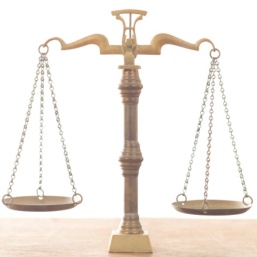 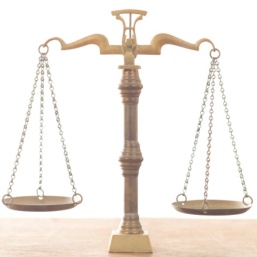 Confederation
Ways Government Distributes Power
Voluntary association of independent states that often only delegate a few powers to the central authority.
  Secure some common purpose.
  Agree to certain limitations on their freedom of action.
  States retain considerable independence.
  Less binding than a federation.
[Speaker Notes: http://www.answers.com/confederation      (Politics)]
Confederation
Ways Government Distributes Power
Regional Authority
Regional Authority
Central Authority
Regional Authority
Regional Authority
List of Confederations- Today

Iroquois Confederacy (1090–present)
European Union and OPEC 

Historic confederations
Some have more the characteristics of a personal union, but they are still listed here because of their own self-styling.
Crown of Aragon (1137–1716) 
Polish-Lithuanian Commonwealth (confederated personal union; 1447–1492, 1501–1569, (different governments, armies, treasuries, laws, territories with borders, citizenships; common monarch (Grand Duke of Lithuania and King of Poland), parliament (Sejm) and currency) 
Switzerland (1291–1848), officially the Swiss Confederation 
Republic of the Seven United Provinces of the Netherlands  (1581-1795) 
Confederate Ireland (1641-1649)
[Speaker Notes: Information site- http://en.wikipedia.org/wiki/Confederation   (This site has only been utilized to gather a list of countries that fall under a Unitary system.  For a more extensive search we would suggest a research based site).]
Historic confederations

New England Confederation (1643–1684) 
United States of America under the Articles of Confederation (1781–1789) 
Confederate States of America, (1861–1865) 
Aro Confederacy, (1690 -1902), in what is now Nigeria, Cameroon and Equatorial Guinea 
Union of African States (1961–1963, Mali+Ghana+Guinea) 
Senegambia (1982–1989, Senegal+Gambia) 
Hanseatic League 
United Provinces of New Granada (1810–1816 in what is now Colombia) 
Powhatan Confederacy 
Carlist States in Spain (1872–1876) 
Serbia and Montenegro (2003–2006)
[Speaker Notes: Information site- http://en.wikipedia.org/wiki/Confederation   (This site has only been utilized to gather a list of countries that fall under a Unitary system.  For a more extensive search we would suggest a research based site).]
Historic confederations

United Arab Republic (confederation de-facto; 1958–1961, Egypt+Syria; 1963, Egypt+Syria+Iraq) 
Arab Federation (confederation de-facto; 1958, (Iraq+Jordan) 
Federation of Arab Republics (confederation de-facto; 1972, Egypt+Syria+Libya) 
Arab Islamic Republic (confederation de-facto; 1974, Libya+Tunisia) 
Peru-Bolivian Confederation (1836–1839) 
Kalmar Union (confederated personal union; 1397–1523, Denmark+Sweden+Norway) 
Denmark-Norway (confederated personal union; 1536–1814) 
Sweden-Norway (confederated personal union; 1814–1905) 
Confederation of Central America (1842–1844, El Salvador+Guatemala+Honduras+Nicaragua)
[Speaker Notes: Information site- http://en.wikipedia.org/wiki/Confederation   (This site has only been utilized to gather a list of countries that fall under a Unitary system.  For a more extensive search we would suggest a research based site).]
Historic confederations

Confederation of the Equator (1824) - located in Northeast Brazil. 
Pre-united Germany after the Holy Roman Empire 
Confederation of the Rhine (1806–1813) had no head of state nor a government 
German Confederation (1815–1866) 
North German Confederation (1866–1871) Became the German Empire in 1871 

Fictional confederations
Confederacy of Independent Systems (Star Wars) 
Terran Confederation (Wing Commander) 
Terran Confederacy (StarCraft) 
Capellan Confederation (Battletech) 
Confederation of Planet Omega (animated series Once Upon a Time... Space
[Speaker Notes: Information site- http://en.wikipedia.org/wiki/Confederation   (This site has only been utilized to gather a list of countries that fall under a Unitary system.  For a more extensive search we would suggest a research based site).]
Ways Government Distributes Power
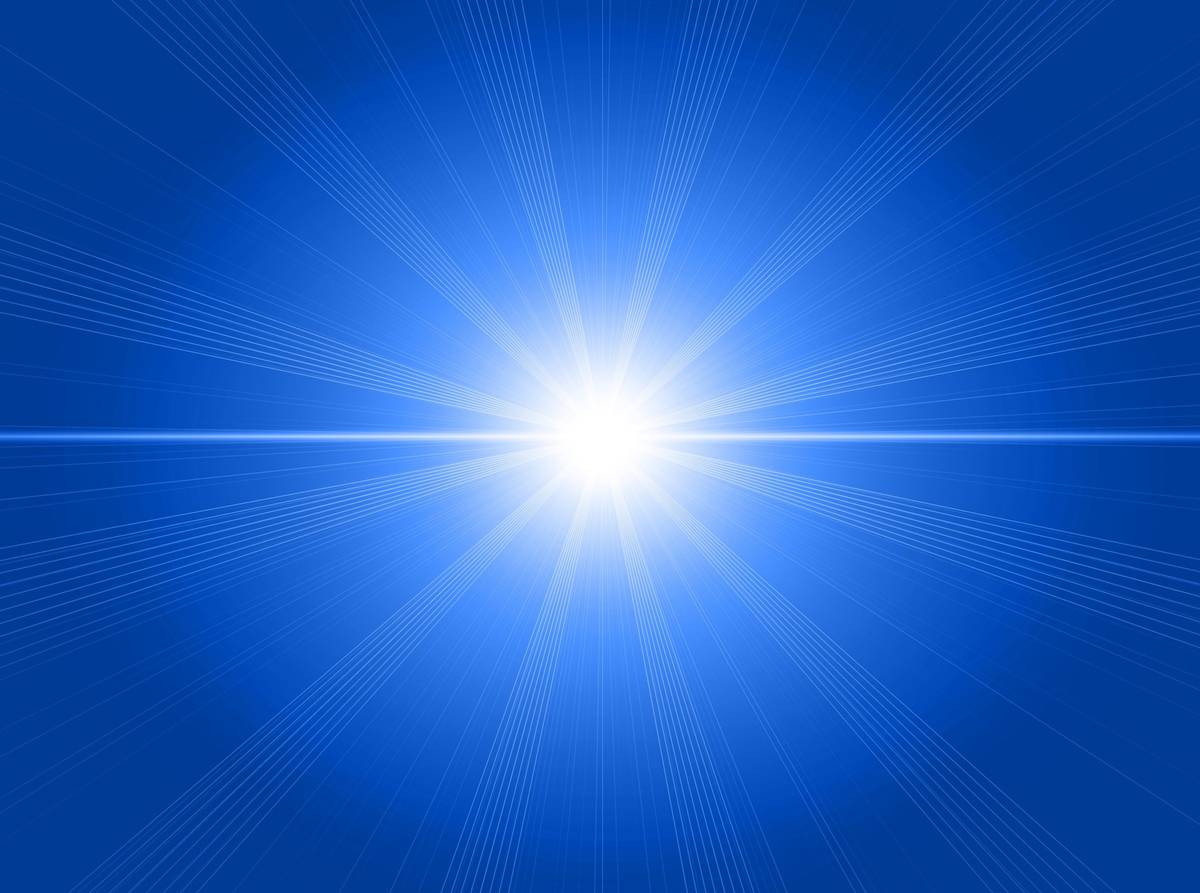 All key powers are held by the central government
State/regional authorities hold most of the power
Unitary
Federal
Confederation
Strong central government
Weaker central government
Sample Test Question
In Nigeria’s government, power is divided between Central and regional authorities. This is an example of which government type? 
A. Unitary
B. Confederation
C. Federal
D. Parliamentary
Corresponds to 
SS6- CG1a, CG4a, CG6a
SS7- CG1a , CG4a, CG6a
Sample Test Question
In Nigeria’s government, power is divided between Central and regional authorities. This is an example of which government type? 
A. Unitary
B. Confederation
C. Federal*
D. Parliamentary
Corresponds to 
SS6- CG1a, CG4a, CG6a
SS7- CG1a , CG4a, CG6a
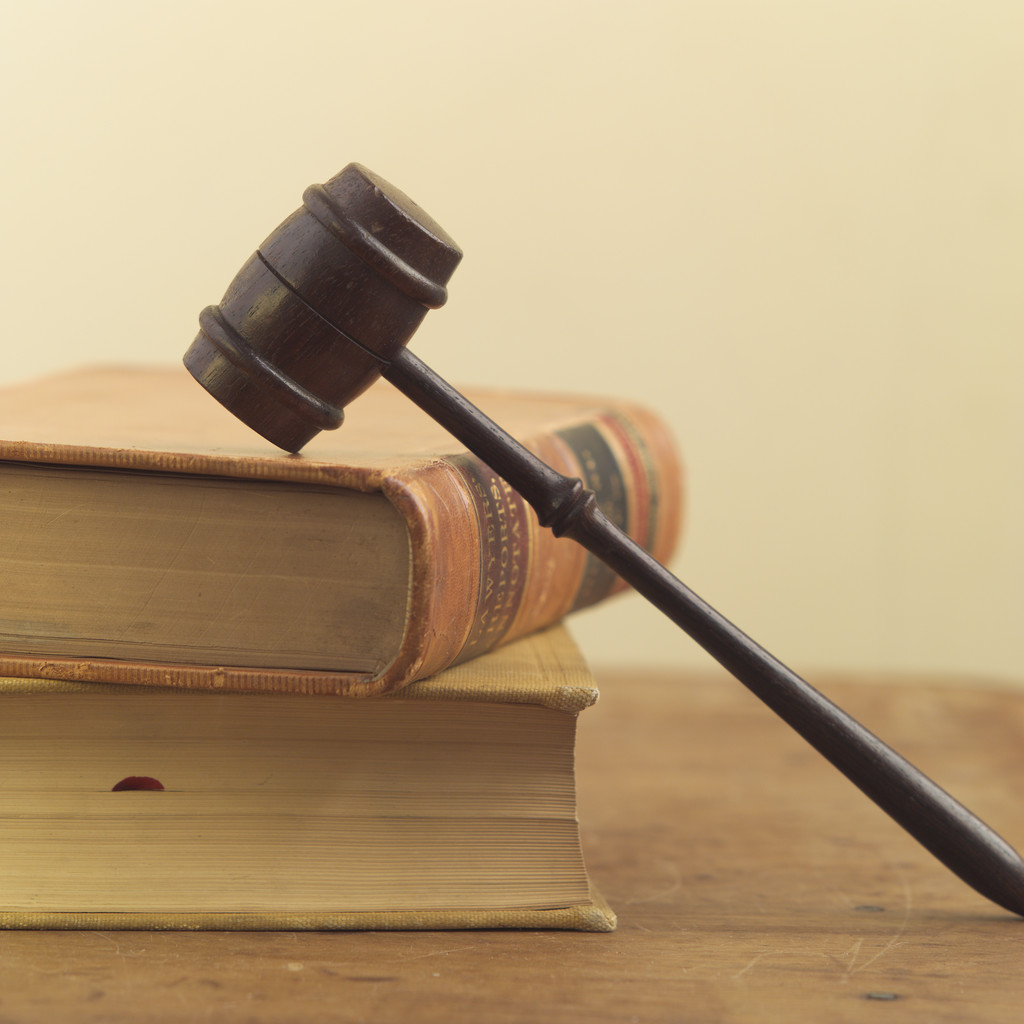 Compare & Contrast Various Forms of Government
Explain how governments determine citizen participation:  autocratic, oligarchic, and democratic.
SS6 - CG1b, CG4b, CG6b
SS7 – CG1b, CG4b, CG6b
Autocratic
How Governments Determine Citizen Participation
One person possesses unlimited power.
The citizen has limited, if any, role in government.
Teacher Notes: Explain the different ways citizen participation in their government is defined.
How Governments Determine Citizen Participation
Autocratic
The oldest form of government.

  One of the most common forms of government.

  Maintain power through inheritance or ruthless use of military and police power.
[Speaker Notes: Remy, Richard C., United States Government- Democracy in Action  (Columbus, OH: Glencoe, McGraw-Hill, 2006)]
How Governments Determine Citizen Participation
Forms of Autocratic Govts.
Absolute or Totalitarian Dictatorship
  Ideas of a single leader glorified.
  Government tries to control all aspects of social and economic life.
  Government is not responsible to the people.
  People lack the power to limit their rulers.
  Examples- Adolf Hitler, Benito Mussolini,            Joseph Stalin
[Speaker Notes: Remy, Richard C., United States Government- Democracy in Action  (Columbus, OH: Glencoe, McGraw-Hill, 2006)]
How Governments Determine Citizen Participation
Forms of Autocratic Govts.
Absolute Monarchy
  King, queen, or emperor exercises the supreme powers of government/unlimited power.
  Position is usually inherited.
  People lack the power to limit their rulers.
  Absolute monarchs are rare today but from the 1400s to the 1700s they ruled most of Western Europe.   
  Examples- King of Saudi Arabia.
[Speaker Notes: Remy, Richard C., United States Government- Democracy in Action  (Columbus, OH: Glencoe, McGraw-Hill, 2006)]
Oligarchy
How Governments Determine Citizen Participation
Government by the few.
Sometimes a small group exercises control, especially for corrupt and selfish purposes.
The citizen has a very limited role.
Teacher Notes: Explain the different ways citizen participation in their government is defined.
How Governments Determine Citizen Participation
Oligarchy
The group gets its power from military power, social power, wealth, religion or a combination.
  Political opposition is usually suppressed- sometimes violently.
  Examples- Communist countries such as China.
  Leaders in the party and armed forces control government.
[Speaker Notes: Remy, Richard C., United States Government- Democracy in Action  (Columbus, OH: Glencoe, McGraw-Hill, 2006)]